Hangisi sınıf eşyası değildir?
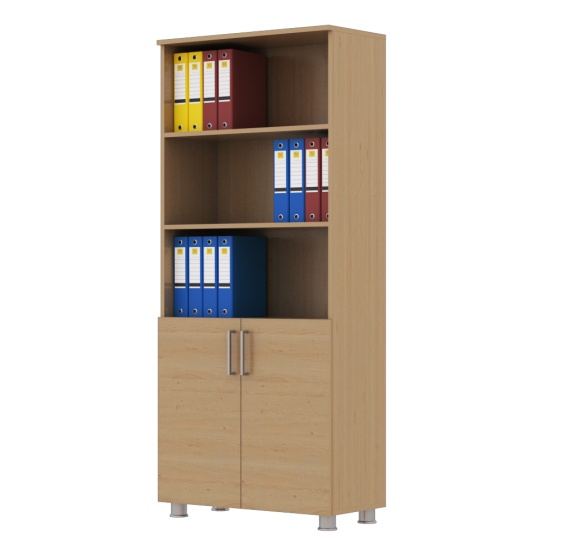 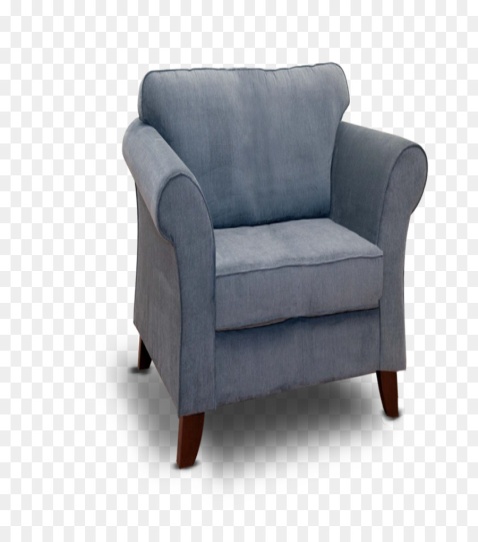 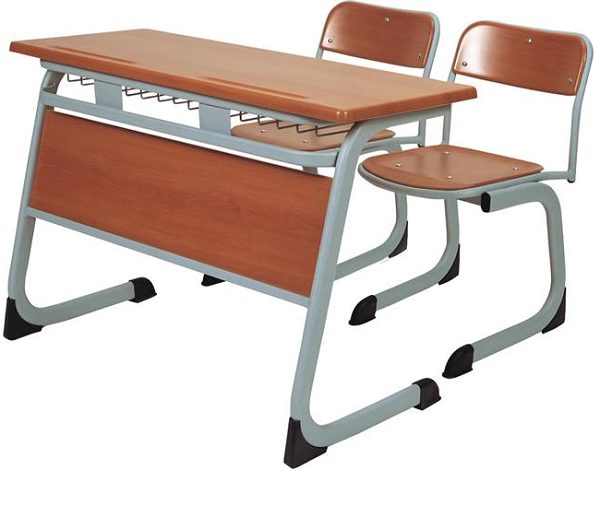 A
B
C
Hangisi okul araç gerecidir?
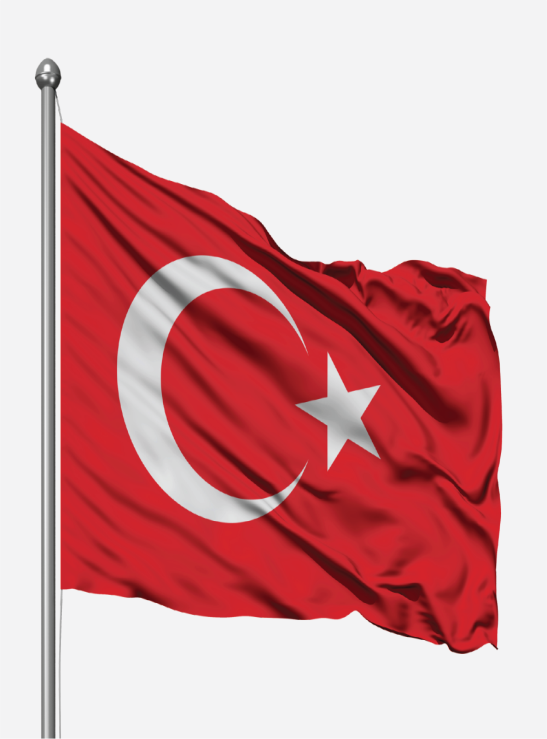 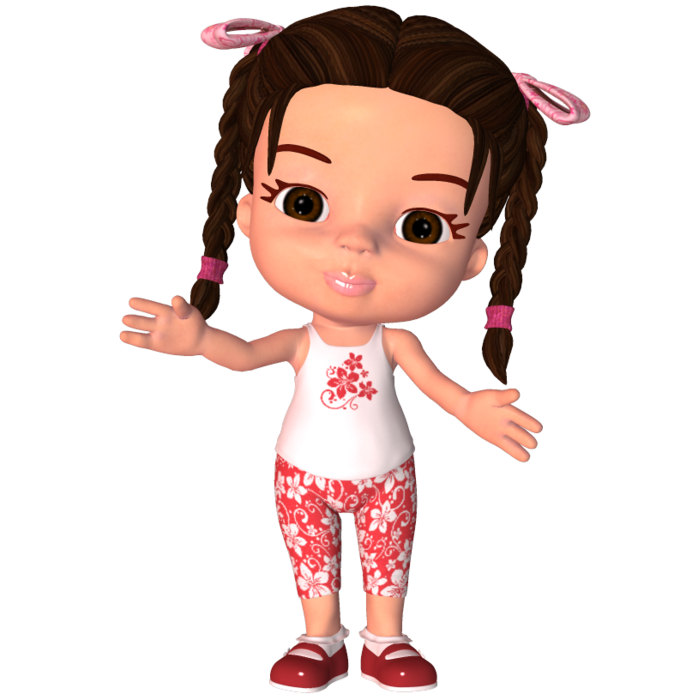 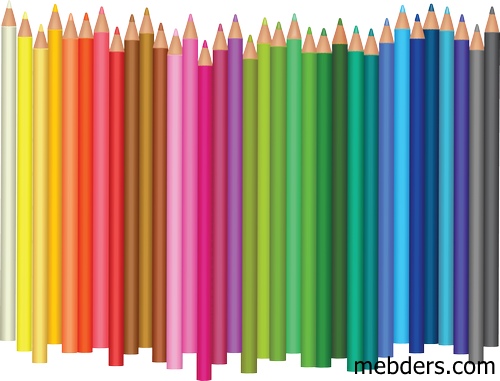 B
C
A
Hangisinin okunuşu yanlış verilmiştir?
8= sekiz
 17= on yedi
 29= otuz dokuz
15 sayısından önce ve sonra gelen sayılar hangi seçenektedir?
12-14
  13-16
  14-16
19 sayısındaki onluk ve birlikler hangi seçenekte verilmiştir?
9 onluk  1 birlik
  1 onluk  9 onluk
  1 onluk 9 birlik
Altta verilen toplama işlemlerinden hangisi yanlış yapılmıştır?
9+8=17
  6+7=14
  8+5=13
2’ şer ritmik sayarken eksik bırakılan yere hangi sayılar yazılmalı, cevabı yazıp gösteriniz?
2- 4 - 6 – 8 -…...-12 – 14 – 16 -….…- 18 -20
Harf sayısı aynı olan kelimeler hangi seçenekte birlikte verilmiş?
Ayşe – Fatma 
 Salata – kardeş
 tabak – bardak
Hangi seçenekte 4 kelimeden oluşan bir cümle vardır?
Dünya durmadan döner.
 Şeyda okula gitmek istiyor.
 Ersin veteriner olmuş.
Hangi kelime üç hecelidir?
şekerlik
 gamze
 kırtasiye
i - l – e – k – çkarışık verilen harflerden hangi kelime oluşur?
çekiç
  keçi
 çilek
Ahmet pencereden dışarı baktığında her yerin bembeyaz olduğunu gördü. Hemen yeşil eldivenini, sarı montunu, kırmızı pantolonunu ve mavi atkısını takarak kartopu oynamak için bahçeye fırladı.	Ahmet’ i çizip gösterir misin?